BIOLOGY 2E

Chapter 39 RESPIRATORY SYSTEM
PowerPoint Image Slideshow
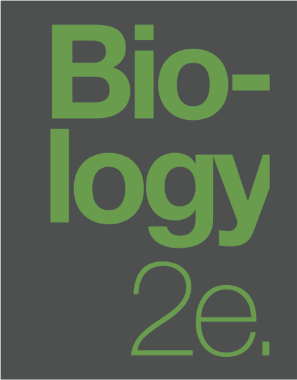 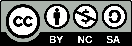 This work is licensed under a Creative Commons Attribution-NonCommercial-ShareAlike 4.0 International License.
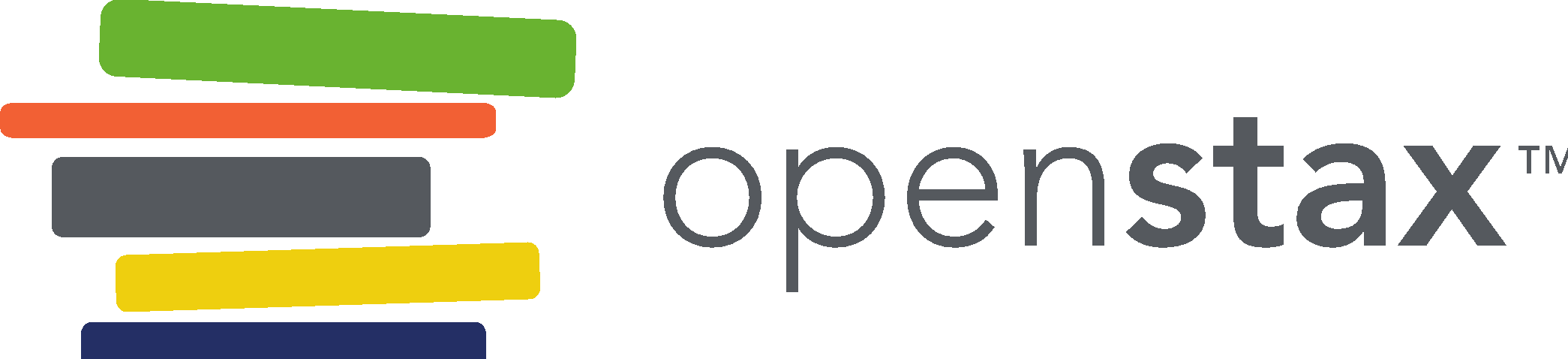 GAS EXCHANGE
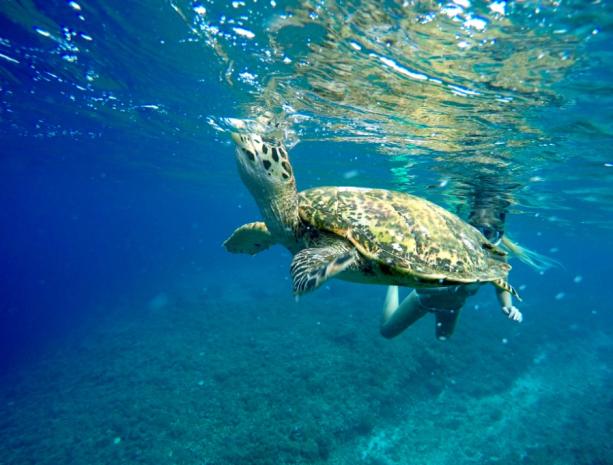 All cells require oxygen for use in the efficient production of energy through cellular respiration
One of the major physiological challenges facing all multicellular animals is obtaining sufficient oxygen and disposing of excess carbon dioxide
Caption: Sea Turtle Breath Underwater © dronepicr, License
GAS EXCHANGE
Gases diffuse directly into unicellular organisms

Small organisms can rely on direct diffusion of gases
However, most multicellular animals require system adaptations to enhance gas exchange
Amphibians respire across their skin as well as lungs
Insects have an extensive tracheal system
Fish use gills
Mammals have a large network of alveoli in lung tissue
DIRECT DIFFUSION
Gas exchange by diffusion across the outer membrane
Cells are kept moist and gases diffuse down respective gradient
Flatworms, cnidarians
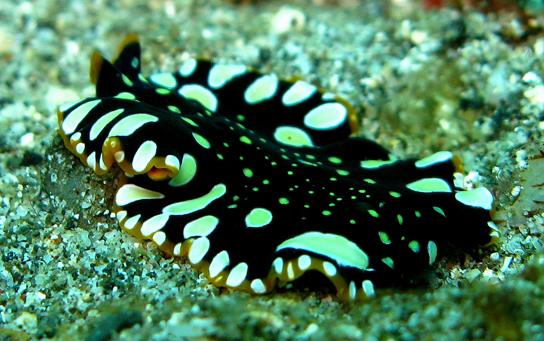 (credit: Stephen Childs)
SKIN
Dense network of capillaries lies just below skin
Facilitates gas exchange between the external environment and circulatory system
Respiratory surface must be kept moist
Earthworms, amphibians
GILLS
Fish and many other aquatic organisms
Thin tissue filaments that are highly branched and folded
When water passes over, the dissolved oxygen in water rapidly diffuses across the gills into the body fluids
credit: "Guitardude012"/Wikimedia Commons
GILLS AND DIFFUSION OF GASES
credit "fish": modification of work by Duane Raver, NOAA
TRACHEAL SYSTEMS
Consists of a network of small tubes that carries oxygen to the entire body
Most direct and efficient respiratory system in active animals
Air enters and exit via spiracles located along the thorax and abdomen
Insects
LUNGS
Lungs of mammals are packed with millions of alveoli (sites of gas exchange)
Inhaled air passes through the larynx, glottis, and trachea
Then passes into the right and left bronchi, which enter each lung and further subdivide into bronchioles
Alveoli are surrounded by an extensive capillary network
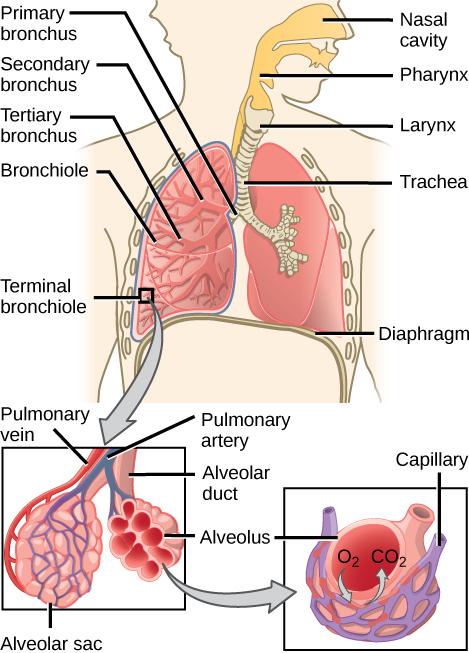 LUNGS
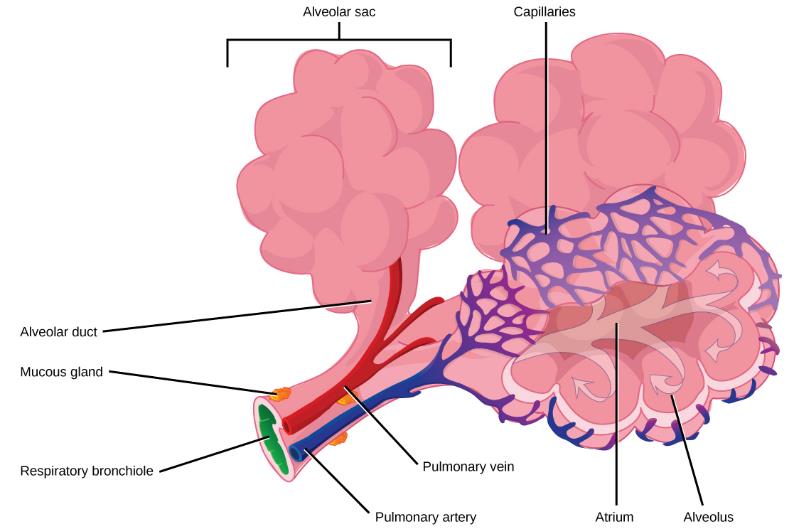 GAS EXCHANGE
Occurs primarily through diffusion
Respiratory surfaces must be kept moist in order for gases to dissolve and diffuse
Gas molecules move from area of high to low concentration
Affected by partial pressures and solubility of gases
Carbon dioxide is ~20 times more soluble than oxygen
AIR PRESSURE
Air exerts a pressure downward, due to gravity
A pressure of 760 mm Hg is defined as one atmosphere (1.0 atm) of pressure
Partial pressure is the pressure contributed by a gas to the total atmospheric pressure
Composition of Atmospheric Air and Partial Pressures at Sea Level (Total Air Pressure = 760 mmHg)
Partial Pressure of Nitrogen: 760 X 78.6% = 597.36 mmHg
* Partial pressures calculated using percentages taken from Biology, 2e.
Partial Pressure at Different Altitudes
At 5364 m (17,598 ft.) the atmospheric pressure is 401 mmHg, this is the pressure at base camp 1 on Mount Everest. 
PO2 = 401 × 20.95% = 84 mmHg
Notice that the % of oxygen is the same at this altitude as it is at sea level but the partial pressure of oxygen is lower
This is why most climbers on Mount Everest use supplemental oxygen!
GAS EXCHANGE BETWEEN ALVEOLI AND BLOOD
In vertebrates, the gases diffuse into the aqueous layer covering the epithelial cells that line the respiratory organs
Diffusion is passive, driven only by the difference in O2 and CO2 concentrations on the two sides of the membranes and their relative solubility in the plasma membrane
High O2 in alveoli results in O2 diffusing into blood
High CO2 in blood in CO2 diffusing into alveoli
Opposite Occurs in the Tissue
GAS EXCHANGE
TYPES OF BREATHING
Amphibians
Tadpoles – use gills
In most amphibians – as tadpoles grow, gills disappear and lungs grow
Lack diaphragm – positive pressure breathing
TYPES OF BREATHING - BIRDS
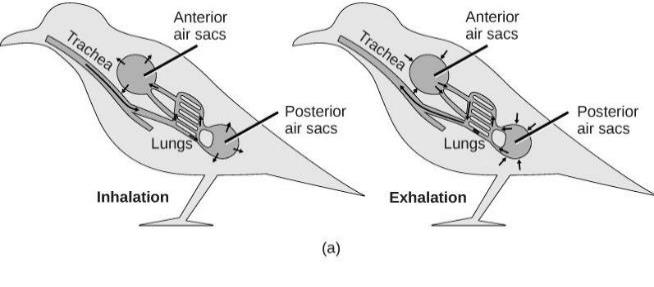 Lungs of birds have unidirectional flow
Watch this video:https://www.youtube.com/watch?v=kWMmyVu1ueY
Download for free at http://cnx.org/contents/185cbf87-c72e-48f5-b51e-f14f21b5eabd@10.61
LUNG STRUCTURE AND FUNCTION
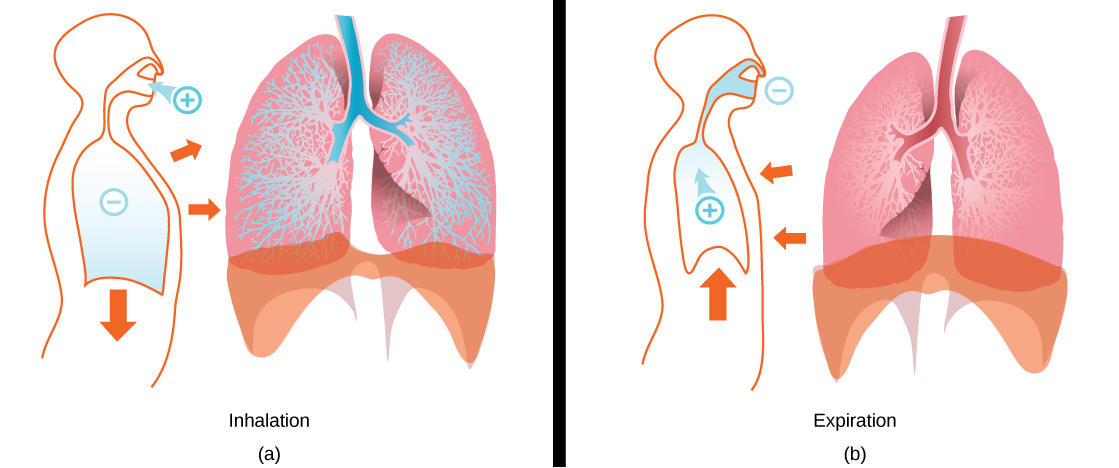 During inhalation, thoracic volume increases through contraction of two muscle sets
Contraction of the external intercostal muscles expands the rib cage
Contraction of the diaphragm expands the volume of thorax and lungs
Produces pressure gradient which draws air into the lungs
Image credit: modification of work by Mariana Ruiz Villareal
LUNG STRUCTURE AND FUNCTION
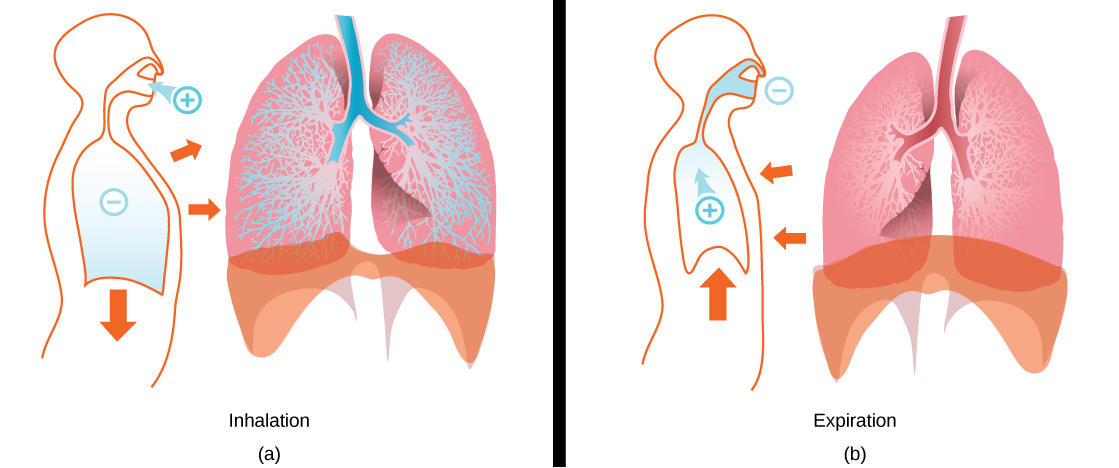 During exhalation, thoracic volume decreases through relaxation of diaphragm and external intercostal muscles
Produces pressure gradient which causes air movement out of lungs
Image credit: modification of work by Mariana Ruiz Villareal
HEMOGLOBIN
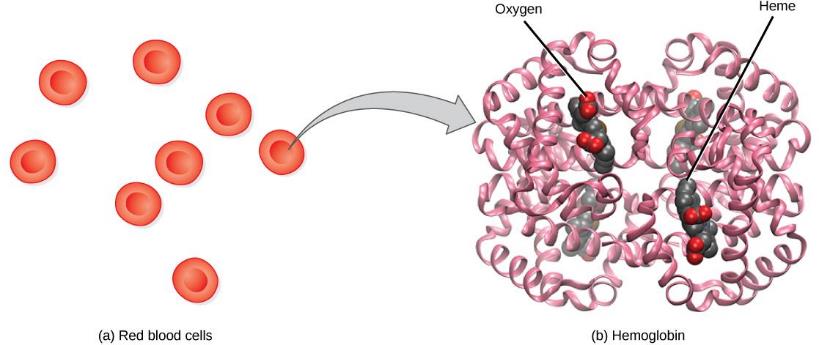 Consists of four polypeptide chains: two α and two β
Each chain is associated with a heme group
Each heme group has a central iron atom that can bind a molecule of O2
Hemoglobin loads up with oxygen in the lungs, forming oxyhemoglobin
Download for free at http://cnx.org/contents/185cbf87-c72e-48f5-b51e-f14f21b5eabd@10.61
HEMOGLOBIN
Hemoglobin’s affinity for O2 is affected by pH and temperature
The pH effect is known as the Bohr shift 
Increased CO2 in blood increases H+
Lower pH reduces hemoglobin’s affinity for O2
Facilitates oxygen unloading in the tissue
If there is high levels of CO2, that means that oxygen is needed – the hemoglobin lets go of the oxygen
Increasing temperature has a similar effect
HEMOGLOBIN
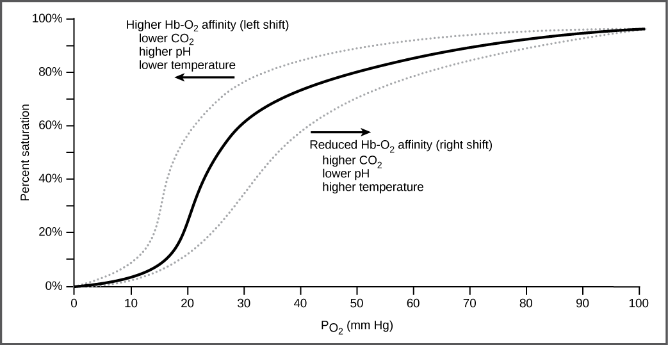 The oxygen dissociation curve demonstrates that, as the partial pressure of oxygen increases, more oxygen binds hemoglobin. However, the affinity of hemoglobin for oxygen may shift to the left or the right depending on environmental conditions.
Download for free at http://cnx.org/contents/185cbf87-c72e-48f5-b51e-f14f21b5eabd@10.61
TRANSPORTATION OF CARBON DIOXIDE
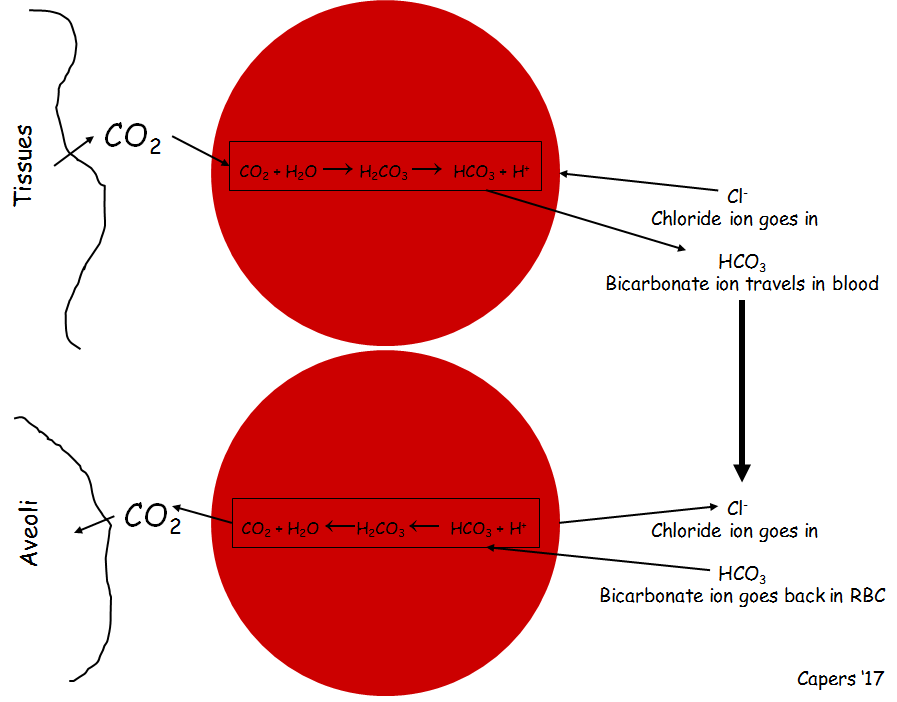 Not the same as oxygen
About 8% of the CO2 in blood is dissolved in plasma
20% of the CO2 in blood is bound to hemoglobin
Remaining 72% diffuses into red blood cells and becomes bicarbonate